Итоги мониторинга реализации региональной программы 
«Духовно-нравственное воспитание и образование детей и молодежи Костромской области на 2020-2022 годы» за 2020г.
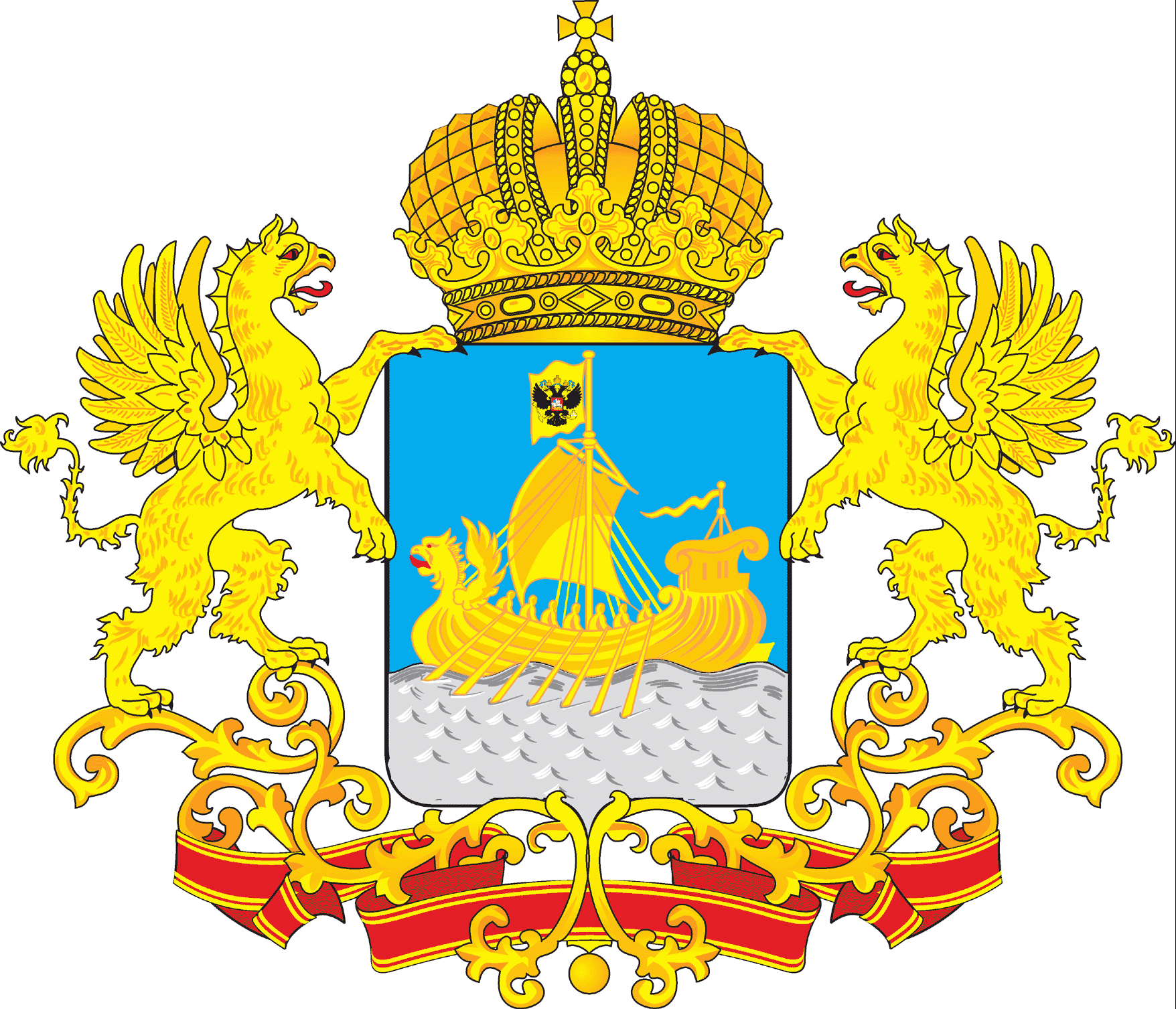 Проректор по научно-методической работе ОГБОУ ДПО «КОИРО»
 Николаева Т.В., к.п.н.
25.03.2021г.
Ключевая задача современной государственной политики Российской Федерации - обеспечение духовно-нравственного развития и воспитания личности и гражданина России
Нормативные правовые документы по духовно-нравственному 
воспитанию и образованию в РФ

Федеральный закон «Об образовании в РФ»
Федеральные государственные образовательные стандарты
Концепция духовно-нравственного развития и воспитания личности гражданина России
Стратегия развития воспитания в РФ на период до 2025г.
Рекомендации Совета по Социальной политике Костромской областной Думы от 28 января 2016 г. (о реализации программ духовно-нравственной направленности на всех ступенях образования)
Региональная Программа духовно-нравственного образования детей и молодежи Костромской области на 2020-2022гг. 
Соглашение о сотрудничестве между Администрацией Костромской области и Костромской митрополией Русской Православной Церкви от 27 марта 2017г. № 27-д
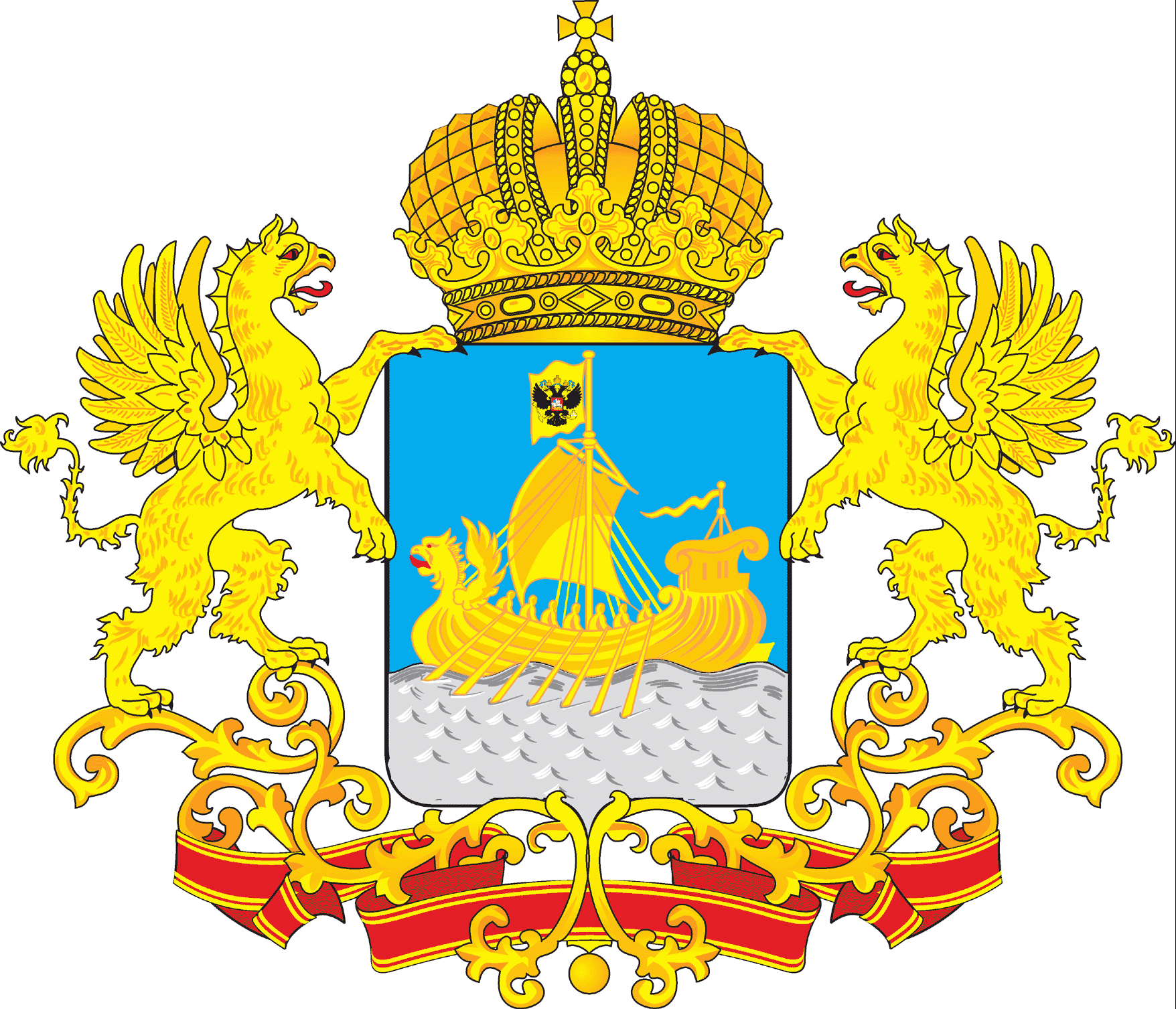 РЕГИОНАЛЬНАЯ ПРОГРАММА «Духовно-нравственное воспитание и образование детей и молодежи Костромской области на 2020-2022 годы»
В Костромском регионе сложился положительный опыт работы по духовно-нравственному воспитанию и образованию подрастающего поколения. Необходимо продолжить деятельность в этом направлении во всех образовательных организациях, более полно использовать возможности межведомственного взаимодействия, ресурсы общественных организаций и объединений, развивая систему неформального взаимодействия с семьей, что позволит достигнуть проектируемого результата – эффективно действующей системы непрерывного духовно-нравственного воспитания и образования детей и молодежи Костромской области на основе отечественных культурных традиций и духовно-нравственных ценностей.
	Программа ориентирована на повышение общественного статуса духовно-нравственных ценностей, обновление содержания и структуры воспитания и образования детей и молодежи на основе отечественных традиций и современного опыта.
	Программа определяет цели, задачи и направления совершенствования организации духовно-нравственного воспитания и образования, а также первоочередные меры, связанные с созданием и развитием непрерывной системы духовно-нравственного воспитания и образования подрастающего поколения на основе согласования и своевременной координации организационно-управленческих решений, и действий различных ведомств и организаций.
РЕГИОНАЛЬНАЯ ПРОГРАММА «Духовно-нравственное воспитание и образование детей и молодежи Костромской области на 2020-2022 годы» (Приказ департамента образования и науки Костромской области 
от «31» 12.2019г. № 2443) 




ЦЕЛЬ ПРОГРАММЫ: развитие системы духовно-нравственного воспитания и образования на основе отечественных культурных традиций и духовно-нравственных ценностей детей и молодежи Костромской области
РЕГИОНАЛЬНАЯ ПРОГРАММА «Духовно-нравственное воспитание и образование 
детей и молодежи Костромской области 
на 2020-2022 годы» 



ЗАДАЧИ ПРОГРАММЫ:
- возрождение и сохранение духовно-нравственных традиций семейных отношений, сохранение традиций семейных отношений, семейного воспитания; создание системы сотрудничества с семьей в области духовно-нравственного воспитания и образования;
- приобщение детей и молодежи к духовным  ценностям традиционной отечественной культуры;
-совершенствование методического, информационного, кадрового обеспечения системы духовно-нравственного образования и воспитания;
- обеспечение духовной безопасности личности, профилактика религиозного экстремизма, разжигания межнациональной розни;
- развитие волонтерского движения в области духовно-нравственного направления.
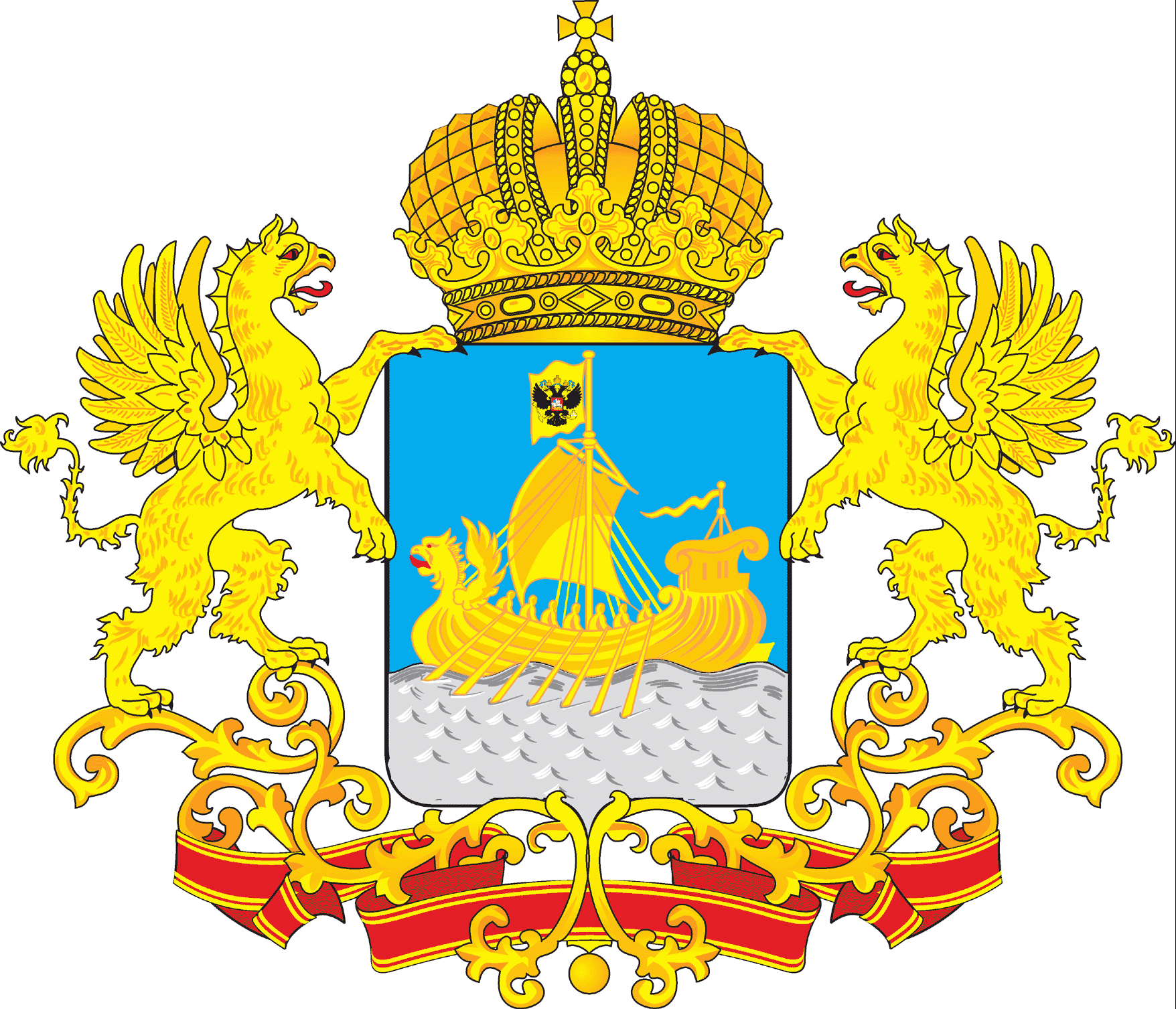 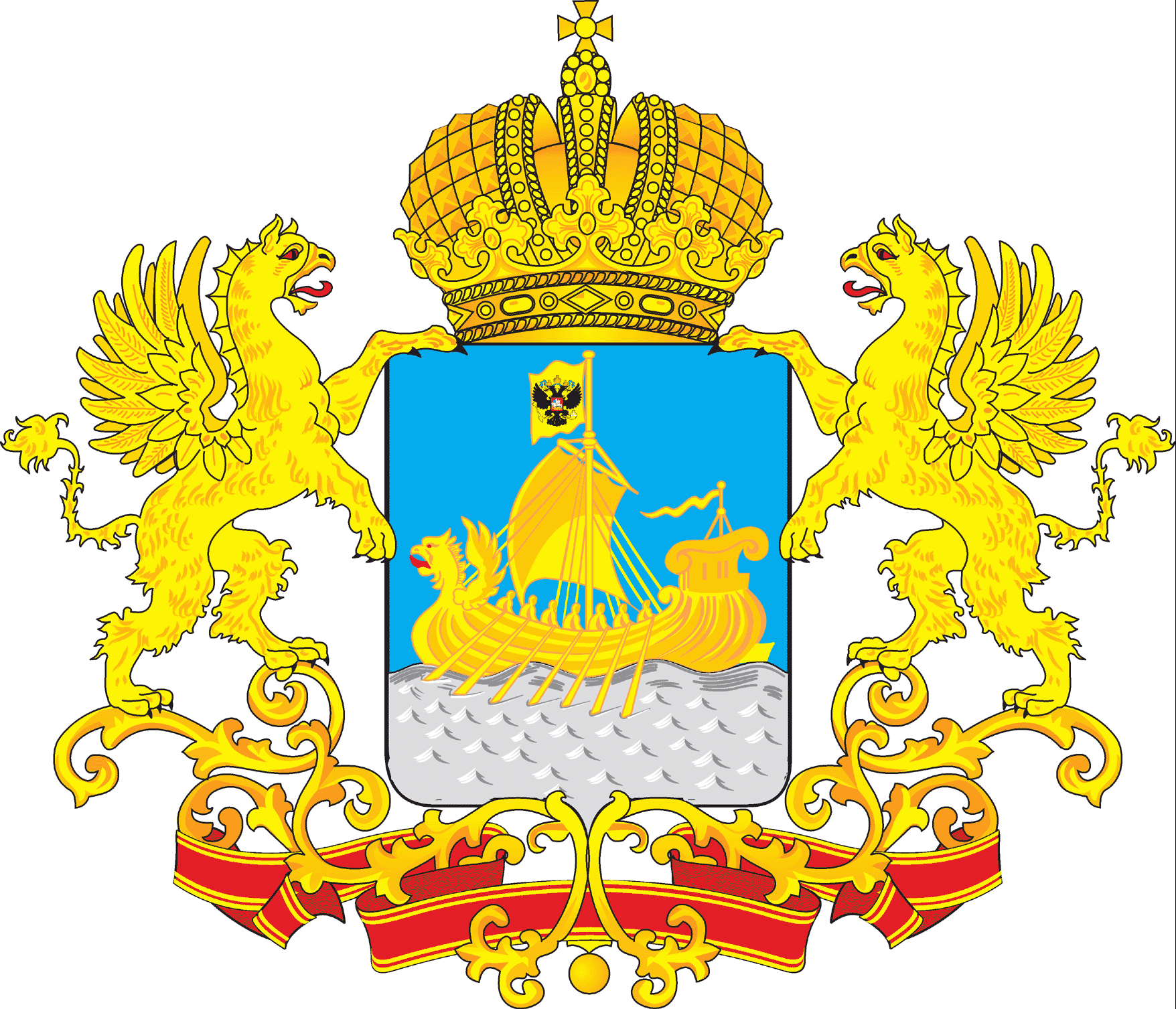 РЕГИОНАЛЬНАЯ ПРОГРАММА «Духовно-нравственное воспитание и образование детей и молодежи Костромской области на 2020-2022 годы» 






Ожидаемые конечные результаты реализации программы:
эффективно действующая система непрерывного духовно-нравственного воспитания и образования детей и молодежи Костромской области на основе отечественных культурных традиций и духовно-нравственных ценностей.
Итоги мониторинга реализации 
региональной программы за 2020 г.








Создание общественных советов по духовно-нравственному воспитанию и образованию детей и молодежи в муниципальных образованиях – 7 муниципалитетов  (25%) г. Буй, г. Шарья, Буйский, Островский, Чухломский, Поназыревский, Пыщугский районы.

Разработан план действий по духовно-нравственному направлению с учетом реализуемых вариативных программ духовно-нравственного воспитания и образования для детей и учащейся молодежи - в 26 муниципалитетах, кроме Кадыйского, Кологривского и Межевского районов.
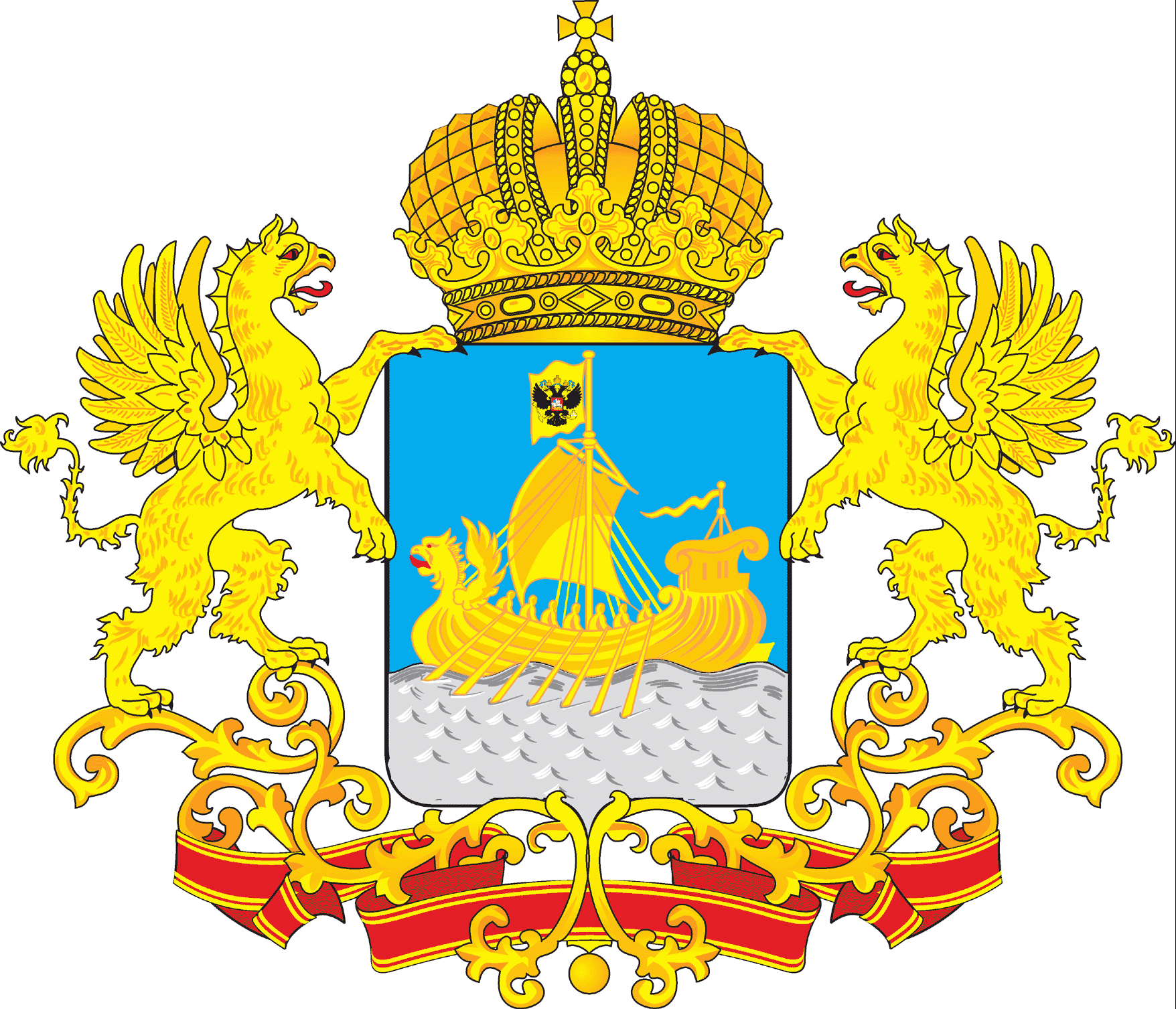 Количество обучающихся в образовательных организациях всех видов и типов, вовлеченных в систему непрерывного духовно-нравственного воспитания и образования в Костромской области - 85%
Дошкольное образование
Общий охват дошкольников программами духовно-нравственного воспитания составляет 8309 воспитанников – всего 24%

Из них программа «Социокультурные истоки» – 79 ДОО (33%), 5295  воспитанников (15%)
Общее образование
«Основы религиозных культур и светской этики» - 7533 четвероклассника (100%), (модули: «Основы православной культуры»- 4348 чел. (58%), «Основы мировых религиозных культур»- 721 (9,6 %), «Основы светской этики»- 2453 (32,6 %), «Основы исламской культуры»- 6 учащихся (0,06%);
«Основы духовно-нравственной культуры народов России» - 100% в 5-х классах, 91% - в 6 классах  во всех образовательных организаций;
«Истоки» (авторы А.В. Камкин, И.А. Кузьмин)- 18753 учащихся с 1-9 классы (31%);
«Нравственные основы семейной жизни» - 23 (79%) муниципальных образований, 85 школ (30 %), 2487 старшеклассников (21%), а также в 22 колледжах (88 %), общий охват студентов- 2537; всего-  5024 школьника и студента.
Не ведется курс «Нравственные основы семейной жизни» - в г. Волгореченске, Галичском, Межевском, Октябрьском и Пыщугском районах).( Письмо департамента образования и науки Костромской области от 30.12.2019. № 11398 о «Преподавании учебного курса «Нравственные основы семейной жизни» в ОО Костромской области).
Профессиональное образование
С 2007 года программа «Социокультурные истоки», «Истоки мастерства» реализуется в профессиональных образовательных организациях. Общее количество учреждений составляет 84%.
С 2018 года для профиля «Начальное образование» Института педагогики и психологии Костромского государственного университета  введена дисциплина «Методика преподавания курса ОРКСЭ».
По итогам мониторинга
Количество семей, вовлеченных в мероприятия, направленные на сохранение отечественных культурно-исторических традиций и духовных ценностей – 26 038 семей.
Количество образовательных организаций всех видов и типов, вовлеченных в мероприятия по обеспечению духовной безопасности личности, семьи и государства, профилактике религиозного экстремизма, разжигания межнациональной розни – 440 (82%).
Количество обучающихся, принявших участие в исследовательских, краеведческих и научных работах по культурно-историческому и духовному краеведению – 2735 (2%).
По итогам мониторинга
Количество педагогов, прошедших курсы повышения квалификации по духовно-нравственному направлению в 2020г.- 33%
Создание при муниципальных методических службах методических объединений учителей предметов духовно-нравственного цикла (ОРКСЭ, Истоки, ОДНКНР, «Нравственные основы семейной жизни») – 54%
Проведение муниципальных семинаров, методических объединений педагогов с демонстрацией мероприятий по духовно-нравственному воспитанию и образованию, сотрудничеству с семьей в базовых образовательных организациях муниципалитета – в 19 муниципалитетах (68%)  (не проводились – г. Галич, Кадыйский, Межевской, Октябрьский, Парфеньевский, Поназыревский, Солигаличский, Судиславский и Шарьинский районы).
По итогам мониторинга
Организация и проведение семинаров с руководителями общественных молодежных организаций и руководителями структур по делам молодежи районов и городов области по проблемам духовно-нравственного просвещения молодежи – в 5 муниципалитетах (18%) - г. Шарья, Вохомский, Галичский, Чухломский и Шарьинский районы.
Количество в ОО:
	- учебных кабинетов духовно-нравственной тематики -68 (27%)
	- уголков духовно-нравственной тематики- 348 (99%)
	- музейных экспонатов духовно-нравственной тематики -9507
Количество в ДОО:
	- уголков духовно-нравственной тематики – 670 (280%)
	- музейных экспонатов духовно-нравственной тематики - 1466
По итогам мониторинга
Создание информационного контента по духовно-нравственному направлению в ОО – в 20 муниципалитетах (70%) – (нет Кадыйский, Межевской, Октябрьский, Парфеньевский, Поназыревский, Пыщугский, Судиславский и Шарьинский районы).
Создание информационно-методического банка опыта по духовно-нравственному воспитанию и образованию в муниципалитете, в т. ч. и  по сотрудничеству с семьей по проблемам духовно-нравственного развития и воспитания ребенка – в 14 муниципалитетах (48% ) – (нет г. Галич, Антроповский, Вохомский, Нея и Нейский, Кадыйский, Макарьевский, Межевской, Октябрьский, Парфеньевский, Поназыревский, Пыщугский, Солигаличский, Судиславский и Чухломский районы).
По итогам мониторинга
Количество созданных опорных, демонстрационных площадок по духовно-нравственному образованию в муниципалитете, площадок по  взаимодействию с семьей по духовно-нравственному направлению- в 12 муниципалитетах (41% ) - г. Буй, Волгореченск, Галич, Кострома, Шарья, Нерехта и Нерехтский, Буйский, Поназыревский, Судиславский и Шарьинский районы

Количество участников  олимпиад: Основы православной культуры, «Аксиос», «Наше наследие» – 3175 учащихся (4%)
По итогам мониторинга
Количество участников регионального этапа Всероссийского конкурса на соискание премии в области педагогики, воспитания и работы с детьми «За нравственный подвиг учителя» в 2020г. - 17 педагогов из 6 муниципальных образований Костромской области           (г. Кострома, Кадыйский, Костромской, Островский,  Судиславский, Чухломский  муниципальные районы)
Победители: Макарова Любовь Александровна, заведующий, Филатова Татьяна Александровна, старший воспитатель  МАДОУ города Костромы «Детский сад №8»
Призеры: Груздева Ирина Александровна, учитель истории и обществознания, Субботина Татьяна Борисовна, учитель русского языка и литературы МОУ «Судиславская СОШ» Судиславского муниципального района;
Призеры: Степанова Татьяна Валентиновна, директор школы, Кубашина Ирина Александровна, учитель курса «Нравственные основы семейной жизни» МКОУ «Кузьмищенская СОШ» Костромского района
Количество участников регионального тура межрегионального конкурса «Лучшая образовательная организация по созданию систему духовно-нравственного развития и воспитания «Вифлеемская звезда» - 2 ОО
Победители в межрегиональном этапе (ЦФО) МКОУ «Никольская СОШ» Костромского муниципального района (директор: Якимова Наталья Леонидовна)
По итогам мониторинга
Количество участников в муниципальных Рождественских чтениях в 2020г. (дистанционный формат) – 1161 человек (12%)

Количество участников в региональных Рождественских чтениях «Александр Невский: Запад и Восток, историческая память народа» в 2020г. (дистанционный формат) – 489 (5%) участников

Проведение цикла семинаров, круглых столов по вопросам обеспечения духовной безопасности личности, семьи, государства – в 64% муниципалитетов
По итогам мониторинга
Мероприятия по взаимодействию с родителями по различным аспектам духовно-нравственного воспитания детей – 1075 (не проводится - Пыщугский район)

Количество учащихся, задействованных в деятельности волонтерских отрядов профессиональных образовательных организаций (духовно-нравственное направление) – 2066 учащихся (3%)

Количество учащихся, вовлеченных в проект «Открывая двери храма» в образовательных организациях – 2588 учащихся (4%)
По итогам мониторинга
Проведение в целевых группах районных и межрайонных просветительско-образовательных чтений духовно-нравственной тематики – в 8 муниципалитетах (28%)- г. Буй, г. Волгореченск, г. Шарья, г. Кострома, Буйский, Нерехта и Нерехтский, Парфеньевский, Шарьинский районы

Количество учащихся, вовлеченных в проект «Открывая двери храма» в образовательных организациях – 2588 учащихся (4%)

Соглашения о сотрудничестве с православными приходами, благочиниями – 16 муниципалитетов (г. Буй, г. Волгореченск, г. Галич, г. Кострома, г. Мантурово, г. Шарья, Буйский, Галичский, Костромской, Красносельский, Макарьевский, Островский, Нерехта и Нерехтский, Судиславский, Солигаличский, Шарьинский).
Необходимо продолжить деятельность по созданию системы непрерывного духовно-нравственного воспитания и образования детей и молодежи Костромской области на основе отечественных культурных традиций и духовно-нравственных ценностей во всех образовательных организациях; 
более полно использовать эффективные возможности межведомственного взаимодействия, ресурсы общественных организаций и объединений; 
осуществлять поиск новых эффективных форм сотрудничества;
осуществлять своевременный анализ социологических и мониторинговых исследований; 
развивать систему неформального взаимодействия с семьей по духовно-нравственному направлению.